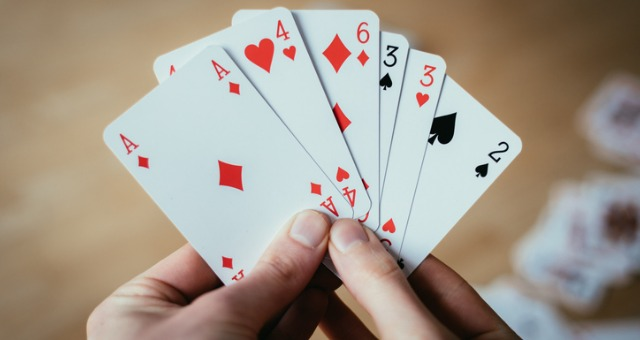 Experimental vs Theoretical Probability Using Cards
By: Rebecca Herrera
Card facts
Every standard pack of cards contain 52 cards
There are 2 colors(26 each):
Red
Black
There are 4 suits:
Hearts
Spades
Diamonds
Clubs
Each suit has 13 types of cards
A, 2, 3, 4, 5, 6, 7, 8, 9, 10, J, K, Q
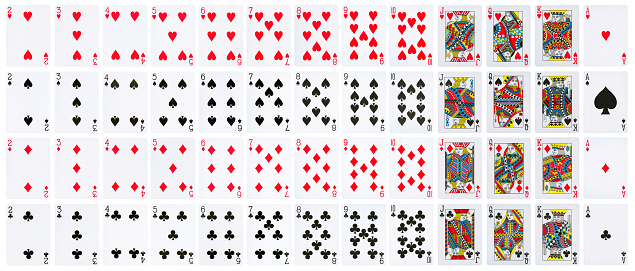 Theoretical Probability
Experimental Probability
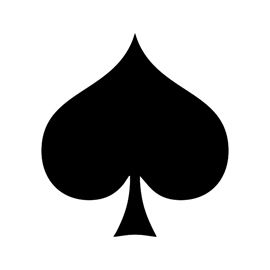 Theoretical vs Experimental
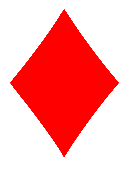 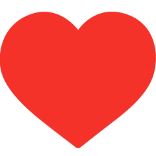 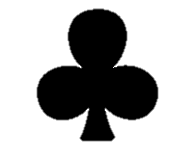 Theoretical vs Experimental
Black
Red